ESTADO DE SITUACIÓN FINANCIERA
Capítulo 4
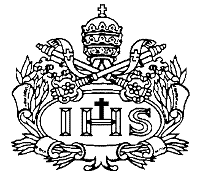 ESTADO DE SITUACIÓN FINANCIERA
TEMARIO

Decreto 2706 2012 - Documento del CTCP 
Comparación NIIF-PYMES y Decreto 2649 - 2650
Conclusiones
ESTADO DE SITUACIÓN FINANCIERA
Decreto 2706 de 2012

a) Distinción entre partidas corrientes y no corrientes:

Distinción entre activos y pasivos corrientes y no corrientes, excepto cuando una presentación basada en liquidez proporcione información más fiable y relevante.
ESTADO DE SITUACIÓN FINANCIERA
Decreto 2706 de 2012

a) Distinción entre partidas corrientes y no corrientes:

Activos Corrientes: 

Conversión en efectivo en el ciclo normal de operación.
Se mantiene con fines de negociación
Realización del efectivo dentro de los doce meses siguientes
Es efectivo o equivalente de efectivo.
ESTADO DE SITUACIÓN FINANCIERA
Decreto 2706 de 2012

a) Distinción entre partidas corrientes y no corrientes:

Pasivos Corrientes: 

Se liquida (paga) en el ciclo normal de operación.
Se liquida dentro de los doce meses siguientes.
ESTADO DE SITUACIÓN FINANCIERA
Decreto 2706 de 2012

b) Ordenación y formato:

Ordenación con base en la liquidez (exigibilidad)
No se prescribe un orden o formato obligatorio.
Se permite la inclusión de partidas adicionales o la modificación de las denominaciones si son necesarias para representar de mejor forma la situación financiera de la entidad.
ESTADO DE SITUACIÓN FINANCIERA
Decreto 2706 de 2012

c) Información a revelar:

Efectivo y equivalentes
Inversiones
Deudores comerciales, otras cuentas por cobrar y deterioro (provisión)
Inventarios (Para la venta – Materiales – En proceso)
Propiedades, planta y equipo (Depreciación acumulada)
ESTADO DE SITUACIÓN FINANCIERA
Decreto 2706 de 2012

c) Información a revelar:

Acreedores comerciales y otras cuentas por pagar
Obligaciones financieras
Obligaciones laborales
Pasivos por impuestos
Provisiones
Patrimonio (Capital,  Resultados acumulados y del ejercicio)
ESTADO DE SITUACIÓN FINANCIERA
2. Comparaciones (NIIF PYMES)

Contiene dos criterios adicionales de clasificación del pasivo como corriente. (Fines de negociación – Derecho de aplazar la cancelación).
Se requiere la presentación separada de varias partidas (Activos financieros, Propiedades de inversión, Activos intangibles, Activos biológicos, Inversiones en asociadas, Inversiones en entidades controladas de forma conjunta, Pasivos financieros, Pasivos y activos por impuestos diferidos, Participaciones no controladoras).
ESTADO DE SITUACIÓN FINANCIERA
2. Comparaciones (Decreto 2649 y 2650)

Se requiere la presentación de las partidas utilizando las denominaciones indicadas en la Plan Único de Cuentas para Comerciantes. 

No se contempla la exención de no separar las partidas en corrientes y no corrientes.
ESTADO DE SITUACIÓN FINANCIERA
CONCLUSIONES

Este capítulo tiene como referente principal la NIIF para las PYME.
Las diferencias encontradas pueden no evidenciarse en la práctica debido a que la NIIF para las PYME sirve como referente cuando no existan disposiciones aplicables en la Norma para Microempresas. 
La Norma para Microempresas  es mucho más flexible en términos de los requisitos de presentación del estado de posición financiera que la regulación aplicable actual en Colombia.
Muchas gracias por su atención!